Муниципальное бюджетное дошкольное образовательное учреждениеДетский сад комбинированного вида «Березка» р.п.Чишмы    Муниципального района   Чишминский  район    Республики Башкортостан
ПРОЕКТ
«Разноцветный мир»
младшая группа комбинированной направленности 
№10 «Пчелки»                                                
 Воспитатель: Ахметдинова Эльвира Зинфировна
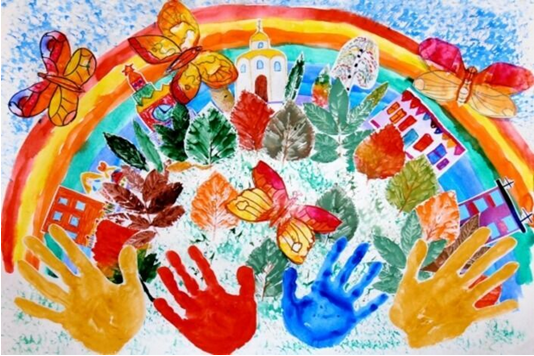 Ноябрь 2022г.
Участники проекта:  воспитанники младшей группы, воспитатели, родители

       Сроки реализации проекта: с 21 ноября- 25 ноября

       Итоговое событие: плакат «Разноцветный мир»    

       Вид проекта: групповой (краткосрочный)  
  
       Тип  проекта: творческий, информационно-исследовательский   
 
       Предпосылки к определению цели детьми: мониторинг, наблюдения

       Цель: обеспечение накоплений представлений у детей младшего возраста о форме, цвете, величине предметов, их свойствах, которые составляют фундамент общего умственного развития ребенка и являются условием успешного овладения любой практической деятельностью.
Образовательные области и задачи проекта
План изменения образовательной  среды
Планирование образовательной деятельности
Формы взаимодействия с семьями воспитанников:
 
1. Консультации:
«Что такое сенсорика и почему необходимо ее развивать»
«Цветовое восприятие в жизни дошкольника»
 
2. Папки-передвижки:
«Как выучить с ребенком цвета»
«Дидактические игры на изучение цветов своими руками»
«Каким цветом рисует ваш ребенок?» психология детского рисунка
«короткие стихи о цвете»
 
3. Привлечение к изготовлению игр и пособий для сенсорного развития детей.
 
4. Оформление выставок детских работ.
Методическая литература


Бондаренко А.К. Дидактические игры в детском саду: кн. для воспитателя детского сада / А.К.Бондаренко. - М.: Просвещение, 1991.
Гризик Т.И. «Познаю мир» - Москва: Просвещение, 2007.
Ушакова О.С. «Развитие речи и творчества дошкольников». М.: Сфера 2003.
Павленко И.Н., Родюшкина Н.Г. «Развитие речи и ознакомление с окружающим миром в ДОУ». М., Сфера 2007.
Лыкова И.А. Изобразительное творчество в детском саду. Занятия в изостудии. - М.: Карапуз-дидактика, 2008.
Синкевич В.В. «Физкультура для малышей». М., Детство-пресс. 2002.
Э.Г.Пилюгина «Игры-занятия с малышом от рождения до 3-х лет».
Венгер Л.А. «Воспитание сенсорной культуры ребенка от рождения до 6 лет». - М.: Просвещение, 1995.
Венгер Л.А. «Дидактические игры и упражнения по сенсорному воспитанию дошкольников». - М.: Просвещение, 1997.